What is OPUS Projects?
PSLS Webinar
May 20, 2015
Dan Martin
Northeast Regional Geodetic Advisor
2013-08-07
Introduction
1
THE FOLLOWING PREVIEW HAS BEEN APPROVED FOR
ALL  SURVEY AUDIENCES
BY THE NATIONAL GEODETIC SURVEY
THE TOOL ADVERTISED HAS BEEN RATED
TR-13
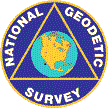 ABOUT 13 TRAINING HOURS REQUIRED
KNOWLEDGE IN THE USE OF GPS STRONLY SUGGESTED
USEFUL VISUALIZATION, MANAGEMENT AND PROCESSING TOOLS CONTAINED WITHIN
2013-08-07
Introduction
2
Goal for this Webinar
Participants will gain enough knowledge about OPUS Projects to determine if it is a tool that they can make use of, and if they want to invest their time into the required two-day training course
OPUS Projects…

coming soon to training room near you?
2013-08-07
Introduction
3
Operating systems and browsers.
No guarantee that OPUS Projects will work with your computer is implied. It has been successfully tested on X86 PC’s in various combinations of the following…
Operating systems: Linux® and Microsoft Windows ® 
Browsers:Chrome™ Firefox® Internet Explorer® 8 through 10Opera® Safari®
2013-08-07
Introduction
4
What is OPUS Projects?
OPUS Projects offers Web-based access to simple visualization, management and processing tools for multiple marks and multiple occupations. Some of its advantages include:
Data uploading through OPUS.
Processing using the PAGES software.
Graphical visualization and management aids.
Limited support of bluebooking.
2013-08-07
Introduction
5
Why complicate OPUS?
OPUS
CORS5
CORS3
Session
CORS2
CORS1
CORS4
Adjustment
solution MCCOY
solution HATFIELD
2013-08-07
Introduction
6
[Speaker Notes: OPUS solutions are independent of each other, but they may be indirectly related …
Marks might “share” their environment (similar atmosphere over both).
Data might “share” the same GNSS constellation geometry.
OPUS solutions may “share” some or all of the same CORS.
Etc.

These correlations can increase with project size.]
Why complicate OPUS?
OPUS
CORS5
CORS3
Session
CORS2
CORS1
CORS4
Adjustment
solution MCCOY
solution HATFIELD
session 001
2013-08-07
Introduction
7
[Speaker Notes: Combining your data logically can improve results:
Neutral atmosphere (tropo) corrections can be improved which, in turn, can help with other things like phase ambiguity resolution.
Common mode effects, like baselines connecting the same CORS common to different marks, can be de-correlated.

OPUS Projects tries to logically group data together:
Data from the same mark are associated with that mark.
Marks simultaneously occupied are grouped into sessions. Session processing improve consistency and accuracy.]
Why complicate OPUS?
OPUS
CORS5
CORS3
Session
CORS2
CORS1
CORS4
Adjustment
solution MCCOY
solution HATFIELD
session 001
session 002
session N
2013-08-07
Introduction
8
[Speaker Notes: These concepts can be extended to other marks and other sessions.]
Why complicate OPUS?
OPUS
CORS5
CORS3
Session
CORS2
CORS1
CORS4
Adjustment
solution MCCOY
solution HATFIELD
session 001
session 002
session N
network adjustment
2013-08-07
Introduction
9
[Speaker Notes: Ultimately, combining session solutions into an adjustment can improve accuracy for the entire network.]
What’s in it for me?
OPUS solutions	= pretty good, but each treated as independent and assumes “perfect” CORS.
Sessions	= simultaneously-observed marks processed together in sessions increases consistency. 
Adjustments	= interlinking sessions through network adjustments increases accuracy.
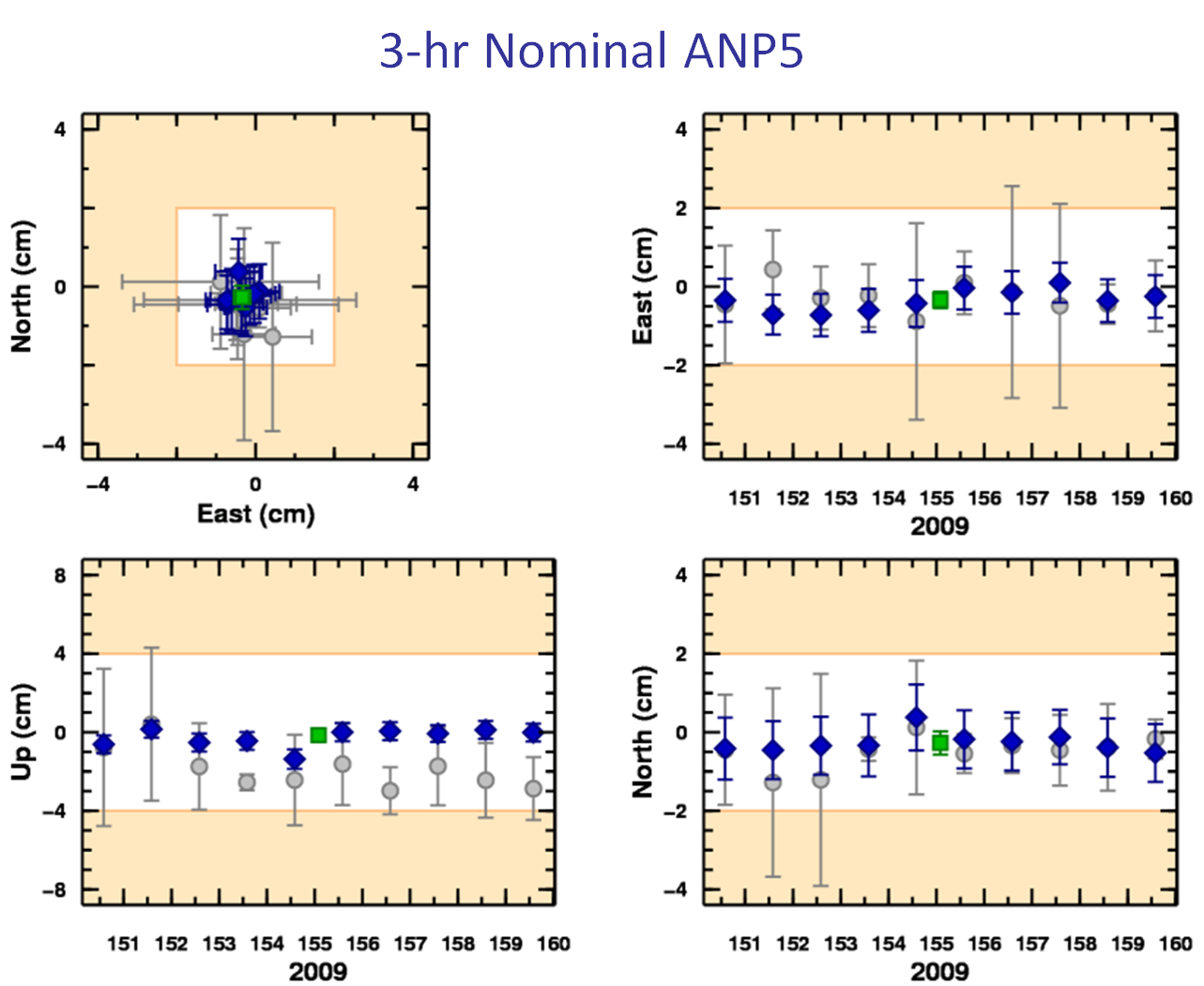 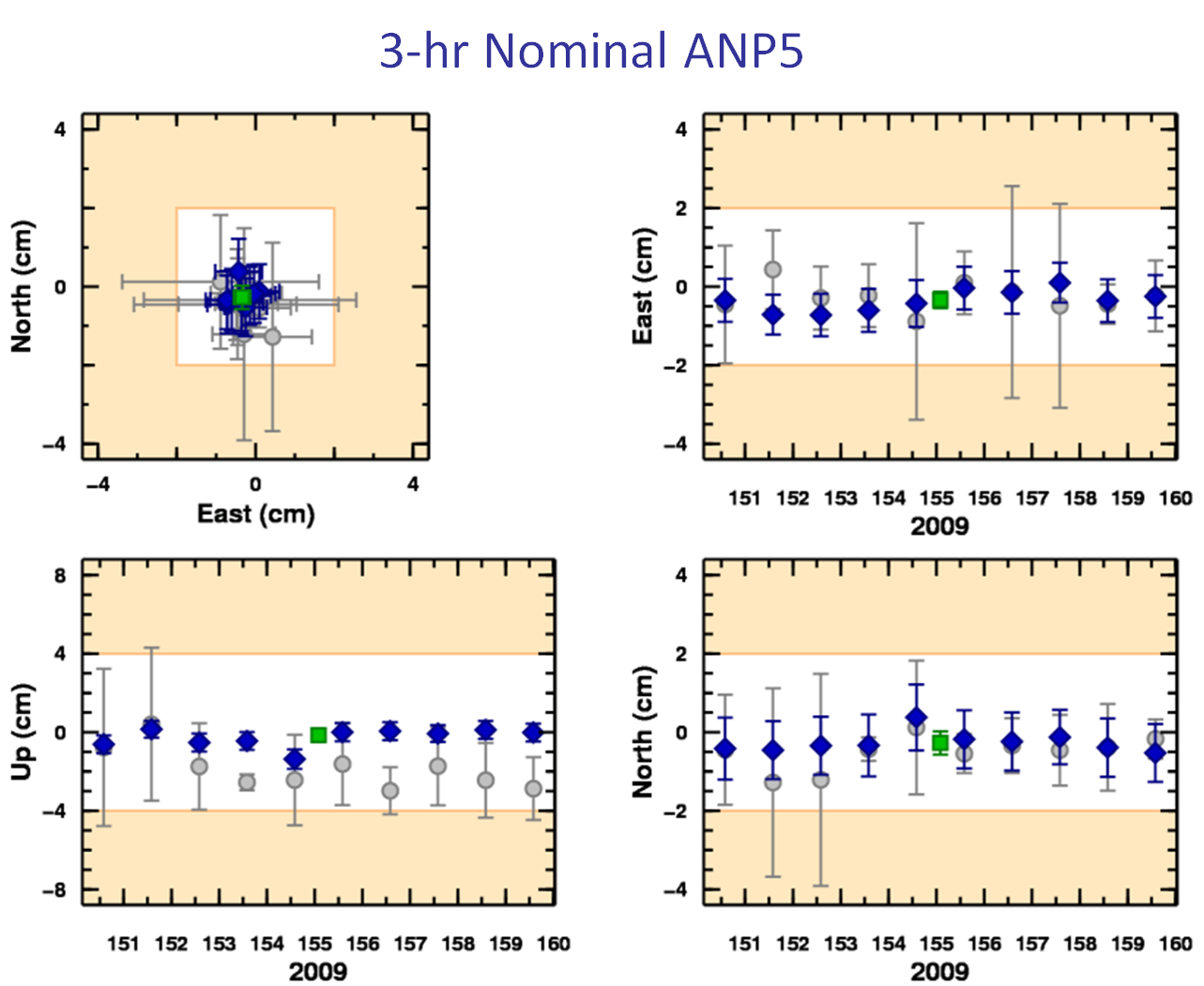 2013-08-07
Introduction
10
Do we really need another OPUS flavor?
The practical answer is probably yes. The NGS and other groups have a history of projects whose specifications can’t be entirely supported by OPUS.

The academic answer is probably yes.As good as OPUS does, and that is very good indeed, sacrificing simplicity for flexibility can improve results.
2013-08-07
Introduction
11
What does this mean operationally?
Plan your project
Collect data and metadata (photos and mark descriptions)
Gather data and metadata onto one computer
Process the data
Perform a network adjustment
Publish (if desired)
2013-08-07
Introduction
12
[Speaker Notes: Very broadly, you probably go through these or very similar steps for every project.]
What does this mean operationally?
Plan your project
Create an OPUS project
Collect data and metadata
Upload data to your project using OPUS
Process sessions
Perform network adjustment
Publish (if desired).
2013-08-07
Introduction
13
[Speaker Notes: The steps when using OPUS Projects are very similar, but the steps in black use OPUS Projects rather than your own resources.]
What does this mean operationally?
Admittedly an oversimplification, nevertheless there is value in thinking of OPUS Projects as four steps with an optional fifth step.
Creating A Project
Uploading Data
Session Processing
Network Adjustment
Publishing to the NGS Integrated Database
2013-08-07
Introduction
14
[Speaker Notes: Publishing to the NGS Integrated Database is covered separately (Bluebooking using OPUS Projects).]
The steps represented graphically.
Session
Solution
Session
Solution
Your OPUS Project
Session
Solution
Session
Solution
OPUS Solution
Data &
Metadata
Network
Adjustment
OPUS Solution
Processor or Manager
Manager
PublishTo NGSIDB
OPUS Solution
Copy To User
Copy To User
Copy To User
2013-08-07
Introduction
15
[Speaker Notes: Projects exists on an NGS server and are only accessible through the OPUS Projects Web interface.
The entire white box represents a project.
The allocation of resources for a project is step 1.
The orange icons on the left represent step 2: uploading data into the project.
The green icons in the middle represent step 3: processing individual sessions and solution quality control.
The blue icons on the right represent step 4: network adjustment.
The purple icons on the far right represent the publishing options.]
Are there any side effects?
Exploiting a Web-based application like OPUS Projects can mean:
Less backtracking.
Data consolidated while teams are in the field.
Rapid data quality assessment. 
Simpler logistics.
Data are immediate availability through on-line storage.
Automated organization.
Less worry.
Share information.
Share results.
2013-08-07
Introduction
16
Limitations?
Uploads through OPUS-Static.
Dual-frequency.
2 hrs ≤ data span ≤ 48 hrs (≤ 2 GPS midnights).
Observation interval = a factor of 30 (seconds).
Minimum project size.
None
Maximum project size.
There are practical limits to a project’s maximum size.
About 100 marks in a single session.
Number of data files < a few hundred.
2013-08-07
Introduction
17
[Speaker Notes: The number of data files < a few hundred implies:
A few marks occupied many times.
Many marks occupied a few times.]
G.I.G.O.
We still need surveyors. We hope OPUS Projects can help, but it can’t do your job for you.

Follow your project’sspecifications.

Use best practices andcareful field procedures.
Select permanent marksof public interest.
Good coordinates come from good data.
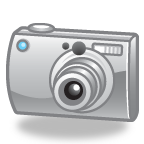 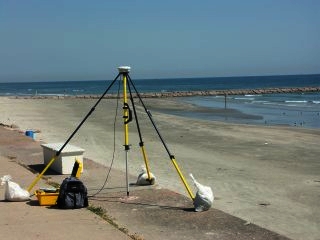 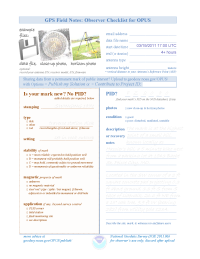 http://gis.larc.nasa.gov/
2013-08-07
Introduction
18
[Speaker Notes: G.I.G.O. = garbage in, garbage out]
Things To Come.
OPUS Projects improves because your criticisms and suggestions. Although we can’t act upon every comment, we do appreciate and consider every one. They have and will continue to steered development.
Here are a few things already in the works:
Allowing data files < 2 hrs in duration.
Better integration with CORS.
Better support for publishing to the NGSIDB or Sharing to OPUS-DB.
2013-08-07
Introduction
19
[Speaker Notes: Allowing data files < 2 hrs in duration.Target: Allow OPUS Rapid-Static and Static uploads by January, 2014.

Better integration with CORS.Target: ?  Work has begun on a new interface.

Better support for publishing to the NGSIDB.
B- and g-files are available now.
Better integration with conventional publishing activities.
Act as a catalyst for other improvements (simpler, faster, more reliable).]
Live Demo
2013-08-07
Introduction
20